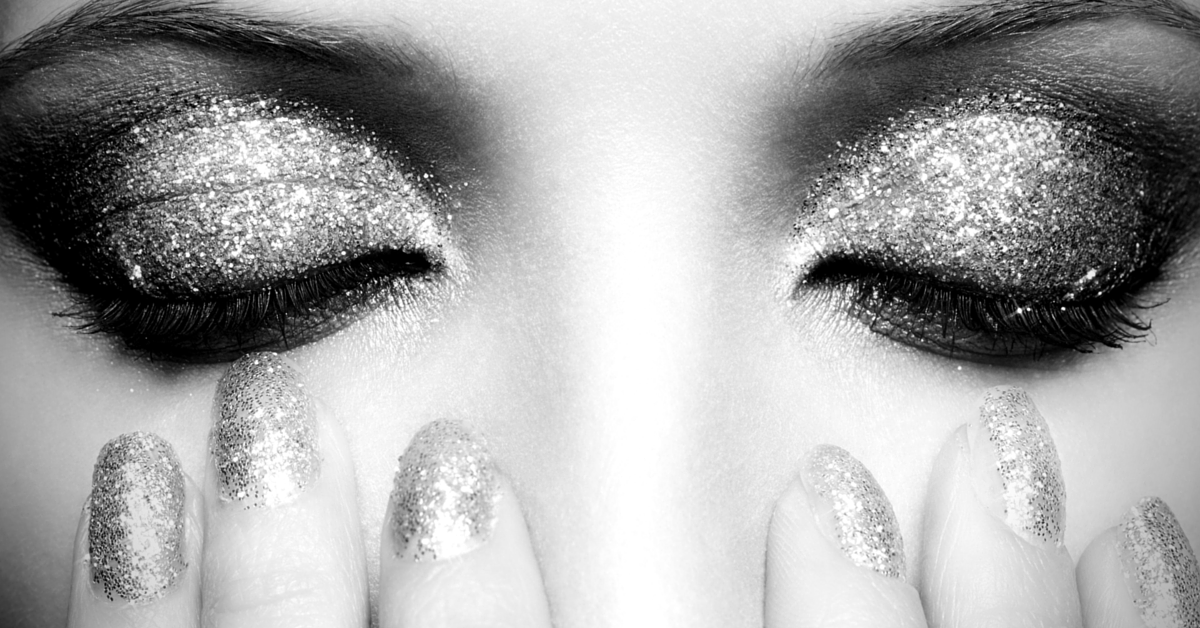 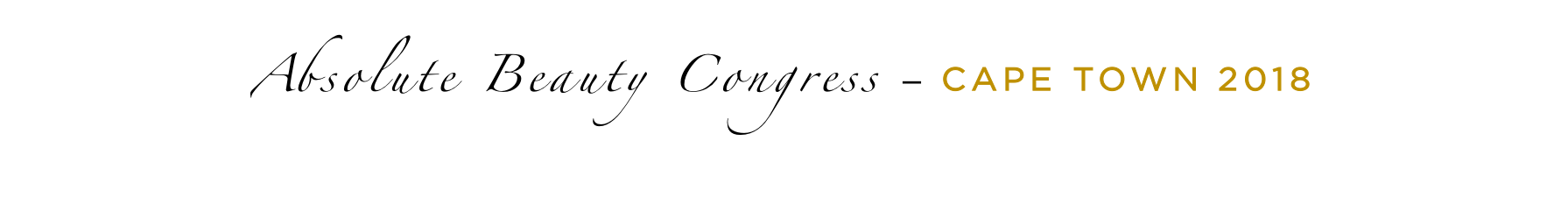 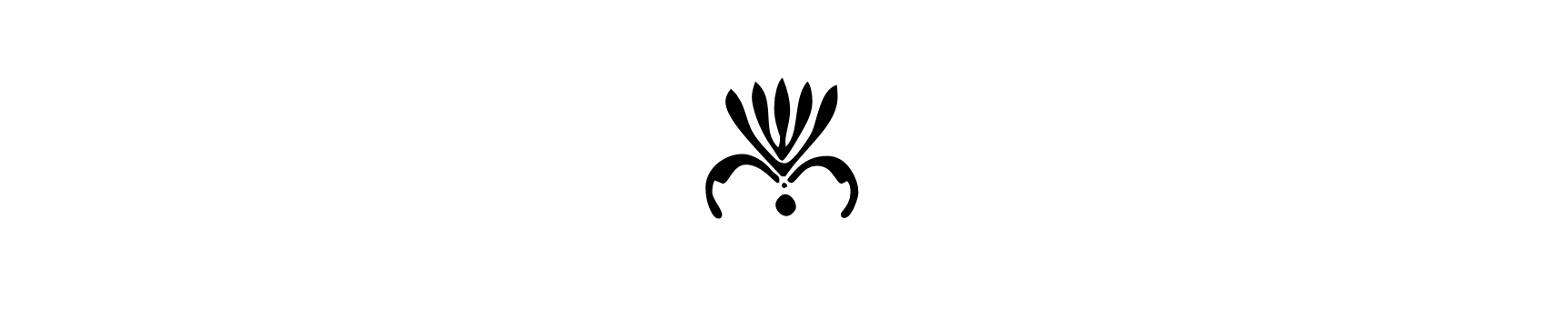 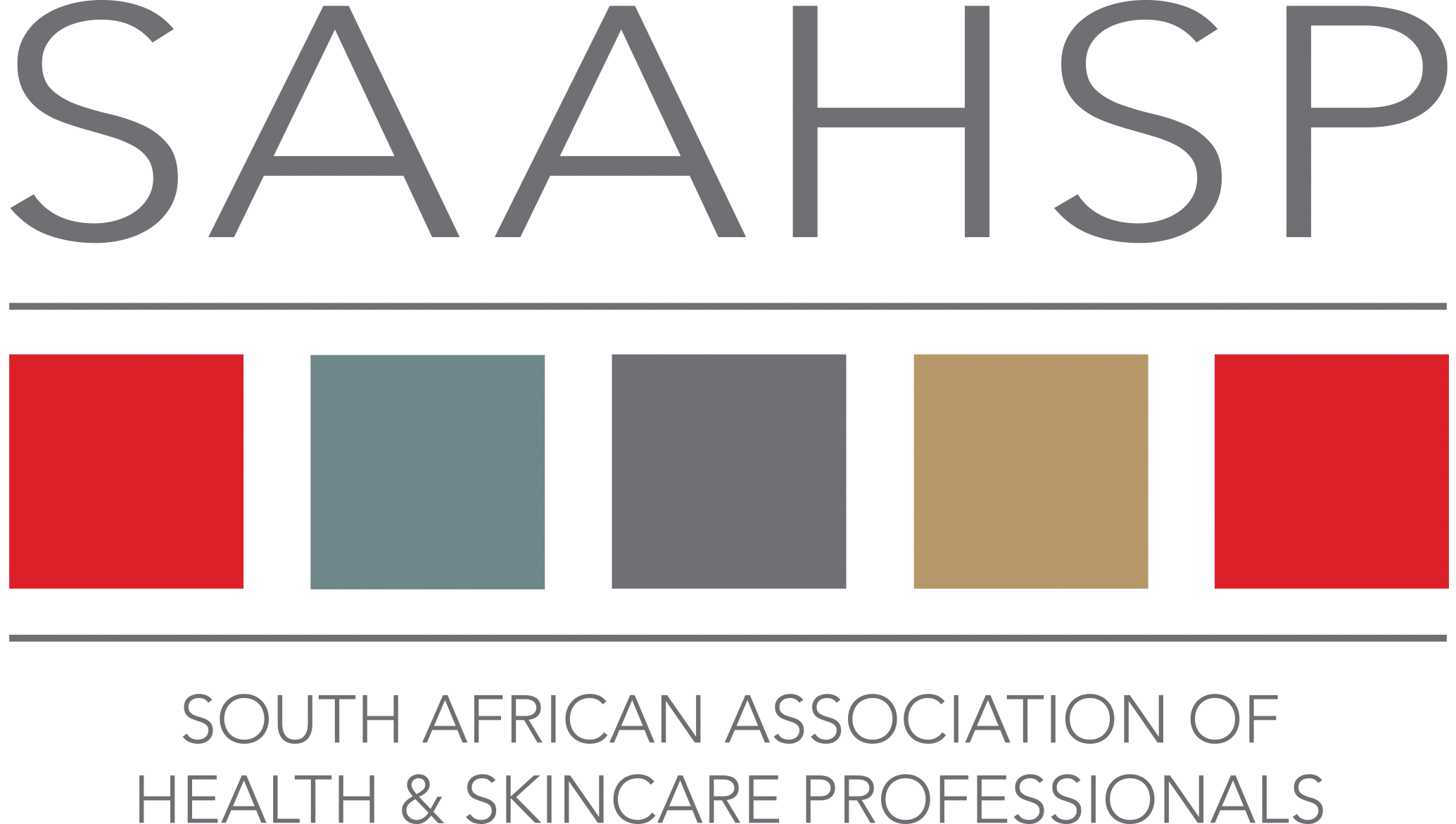 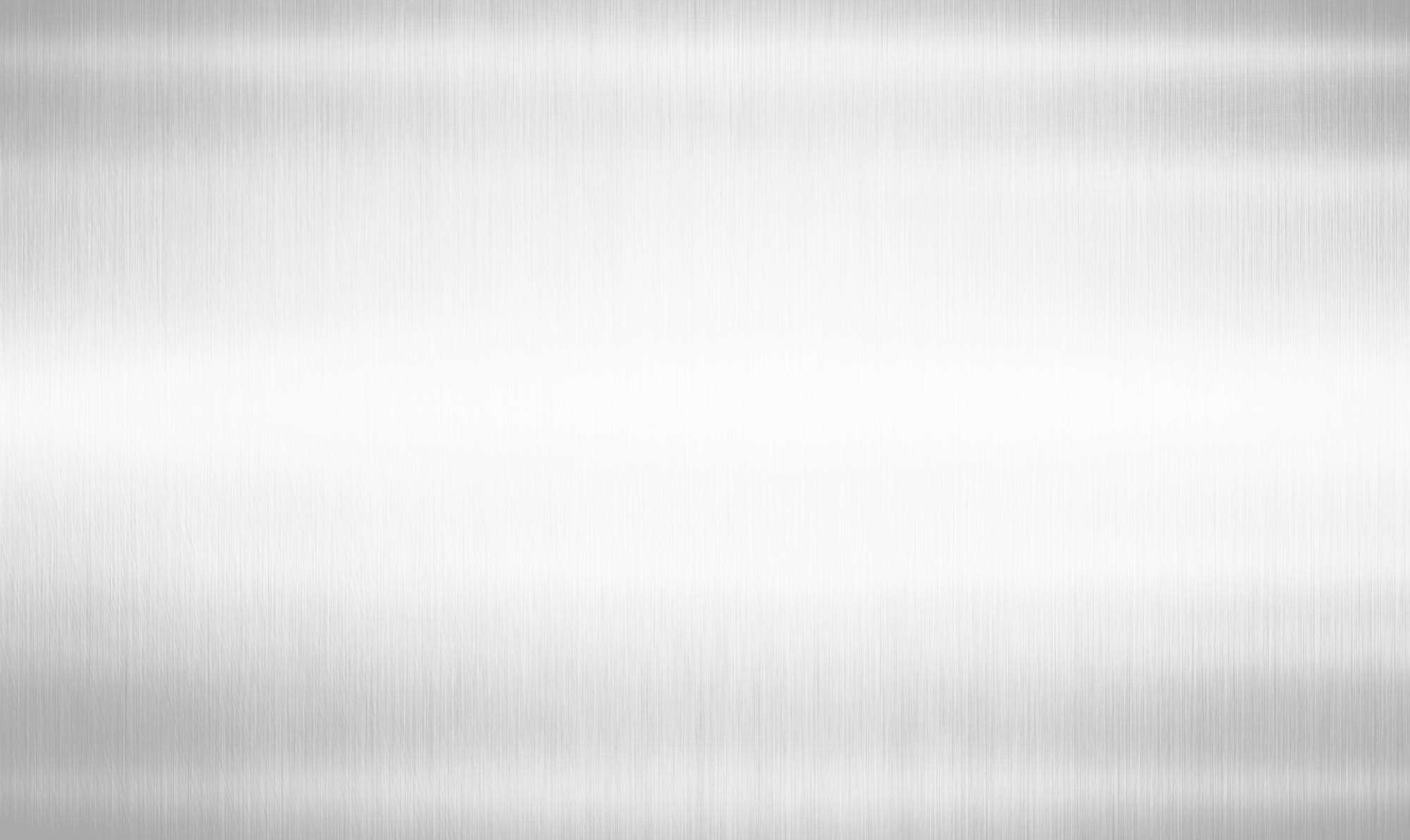 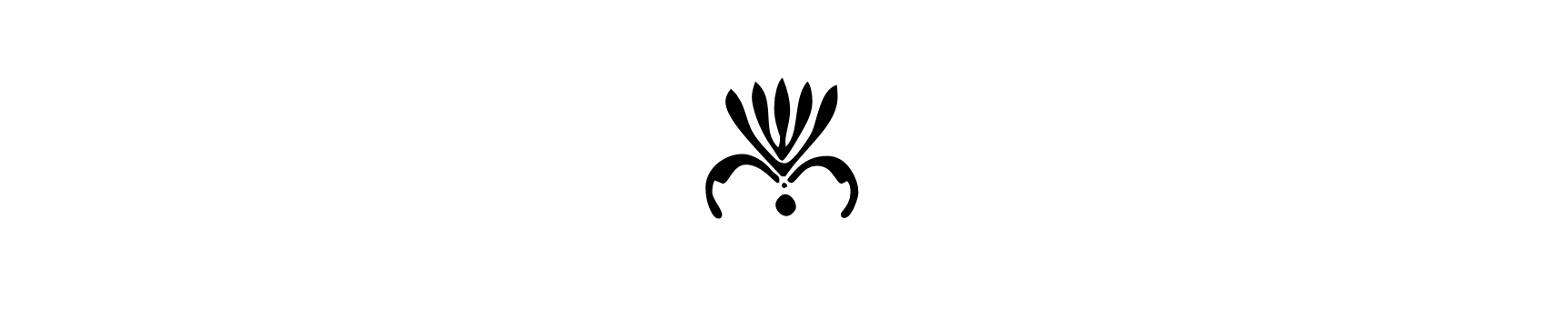 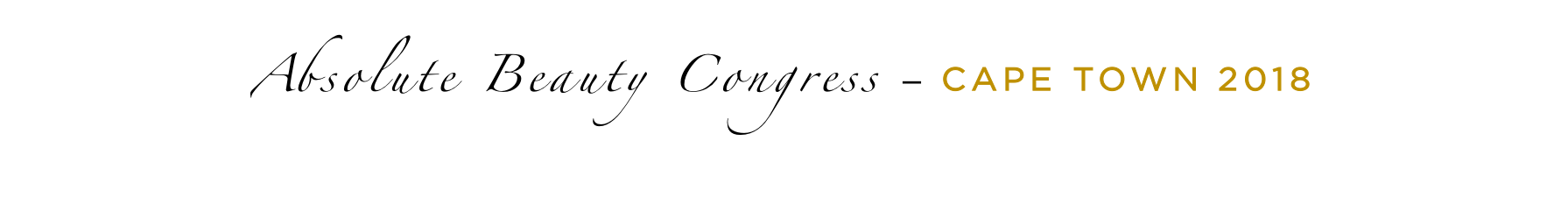 Tittle of Talk
Presented by
Name of Presenter
Slide option 1
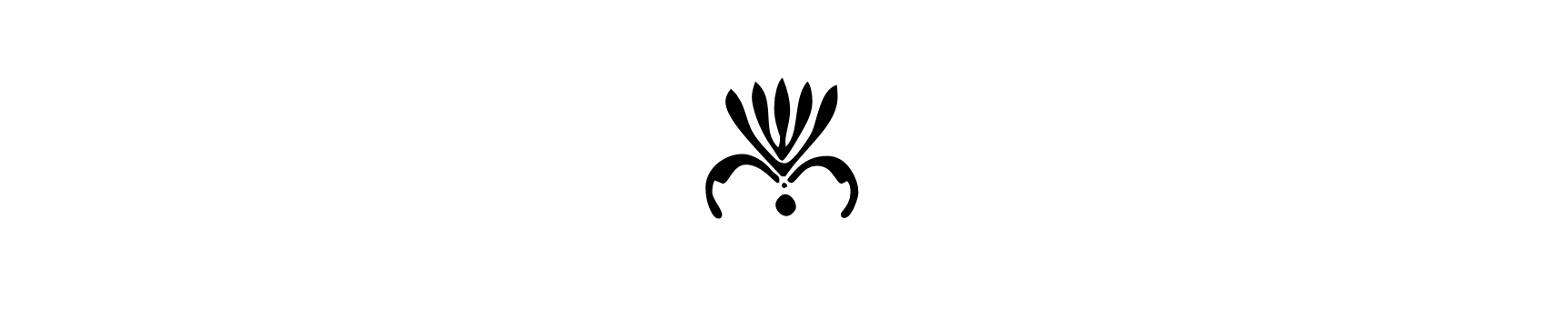 Slide option 2
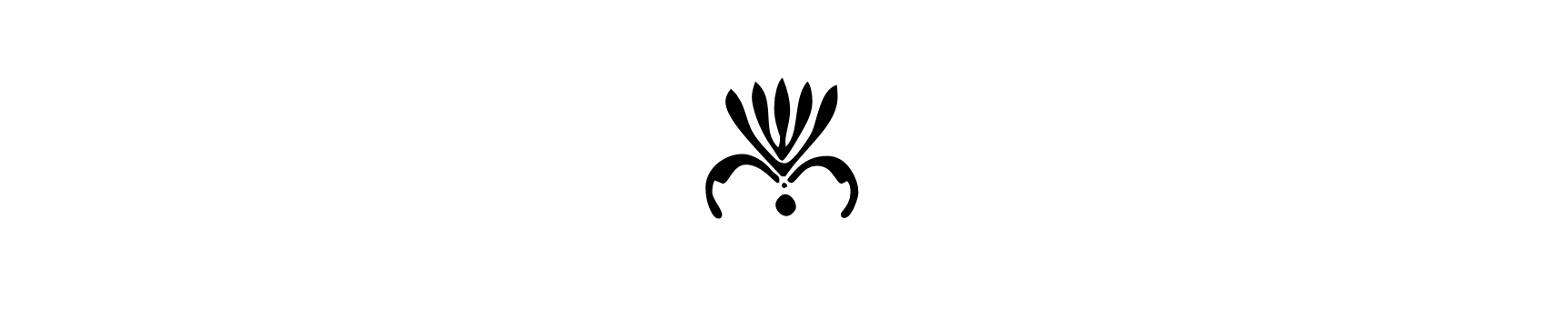 Slide
Slide option 3
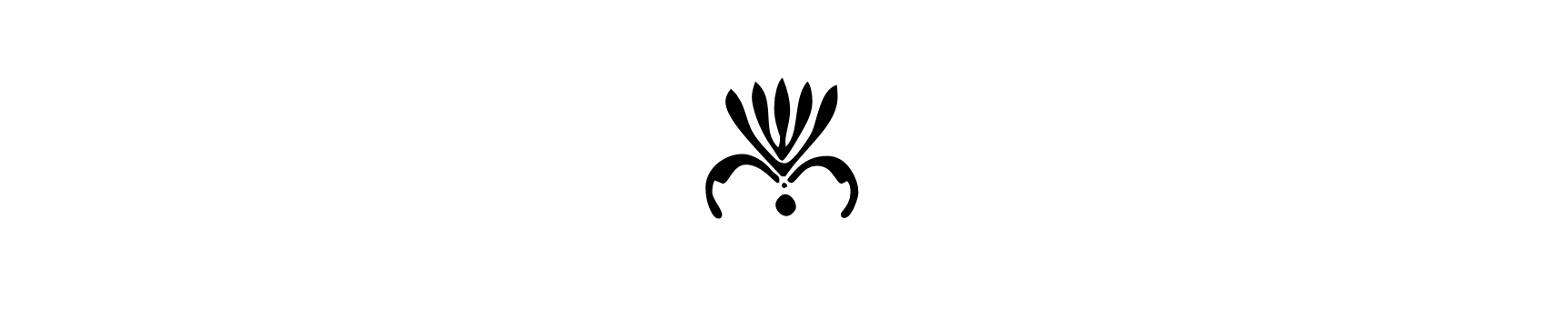 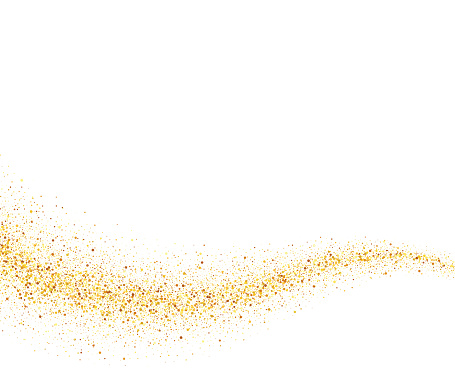